Camée
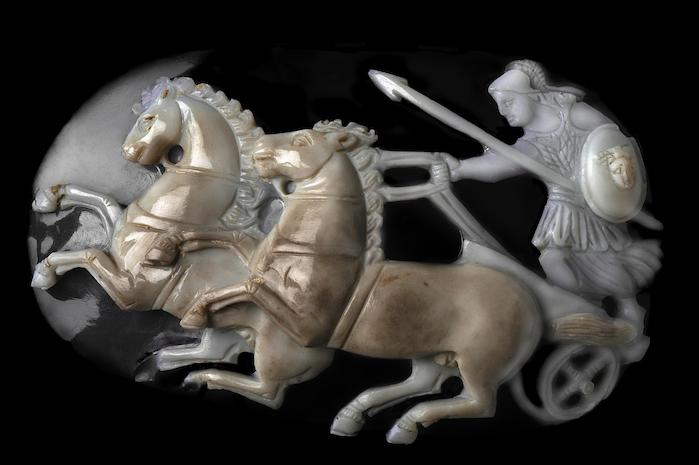 Commune de découverte : Parville
Lieu-dit : «Bois de Parville»

Où le trouver ? 
Rouen (76) - Musée départemental des Antiquités de la Seine-Maritime
76000 Rouen
 
Domaine : Parure
Période chronologique : Haut-Empire [27 / 235]
Dimensions :
© Hervé Paitier, Inrap
Description :
Des dieux pour la guerre

 
Les Romains vénèrent une multitude de divinités qui régissent chacune l’un ou l’autre aspect de la vie humaine. Minerve, entre autres attributions, est la déesse de la guerre ; elle représente la guerre bien réglée, contrairement à Mars qui préside aux combats dans ce qu’ils ont de plus violent. Les camées antiques représentent souvent des divinités. Ces objets fonctionnaient comme des amulettes : pour le possesseur de cet exemplaire d’une qualité exceptionnelle – probablement un haut personnage – il s’agissait de s’attirer la bienveillance de la déesse dans ses entreprises militaires. Si Minerve est souvent représentée immobile et pacifique, l’accent est mis ici sur son caractère de combattante, armée de pied en cap et montée sur un char tiré par deux chevaux en pleine course.